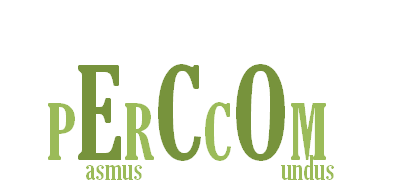 BRB based Deep Learning Approach with Application in Sensor Data Streams
Author: Sami Kabir
Supervisors: Prof. Dr. Md. Shahadat Hossain 		 Prof. Dr. Karl Andersson
	         University of Chittagong, Bangladesh               Lulea University of Technology, Sweden
INTRODUCTION
Recent advancement in sensor devices and wireless sensor network has turned sensor data streams into an effective application area.
 Air Pollution is responsible for around 7 million deaths every year. 
Motivated by this, we have taken air pollution prediction by evaluating sensor data stream of air pollutants as our application area.
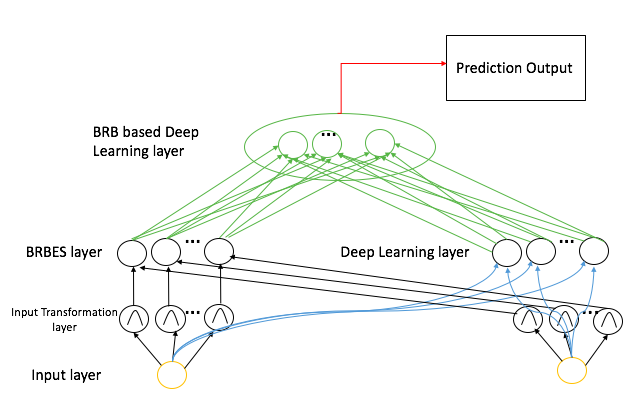 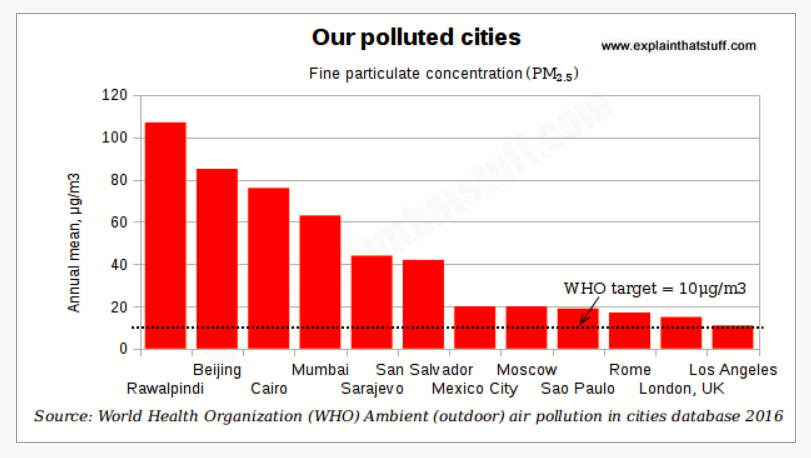 Figure 2: Conceptual Architecture
METHODOLOGY
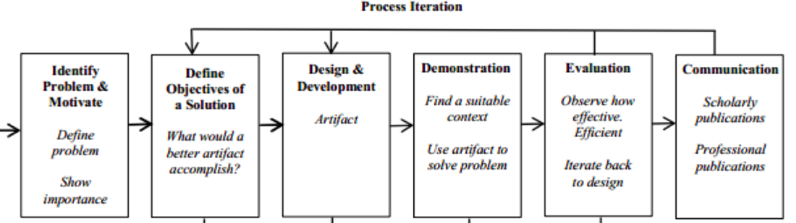 Figure 1: Annual mean PM2.5  level in 12 cities
OBJECTIVES
Identification of major air pollutants.
Development of BRB Expert System (BRBES) to deal with uncertainties of air pollutants’ sensor data.
Development of BRB based deep learning model to predict air pollution by discovering  sensor data pattern.
Integration of deep learning model with BRBES to improve prediction accuracy by combining knowledge with data.
Figure 3: Design Science Research (DSR) Methodology
Literature Review
How to deal with sensor data uncertainties?
What are the existing deep learning techniques for generating prediction?
What are the major air pollutants?
CONCLUSION
Implement the proposed conceptual architecture. 
Extensively train BRB based deep learning model to deal with uncertainties and sensor data pattern.
Comparative study of other prediction models.
RESEARCH QUESTIONS
Why will we use BRB and Deep learning for this prediction?
How to integrate Deep Learning  with BRB?
How this integration improves prediction accuracy?
REFERENCES
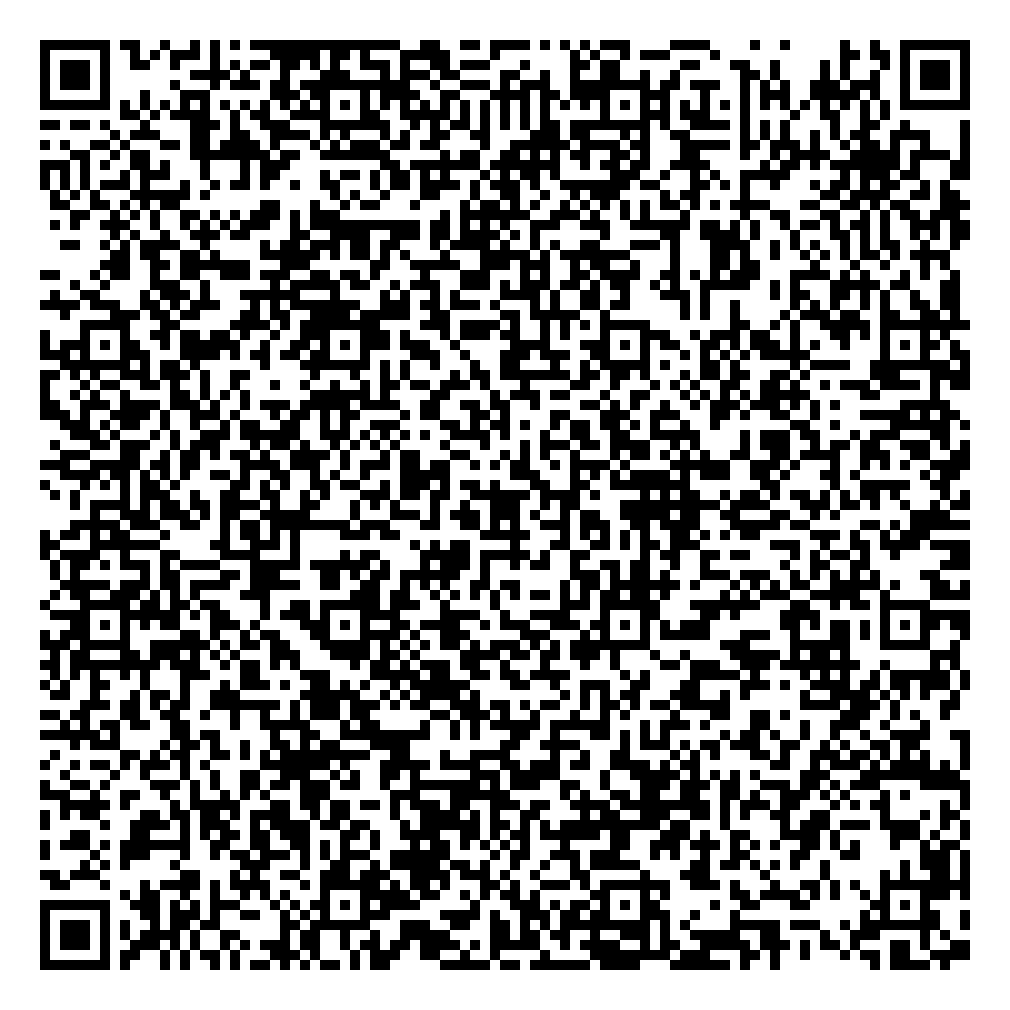 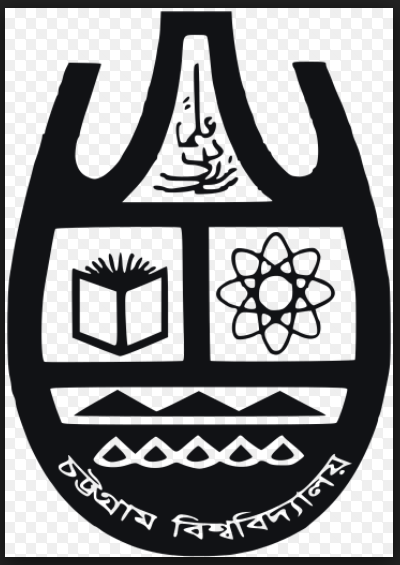 Contact:
Sami Kabir
Lappeenranta University of Technology (LUT)
sami.kabir@student.lut.fi
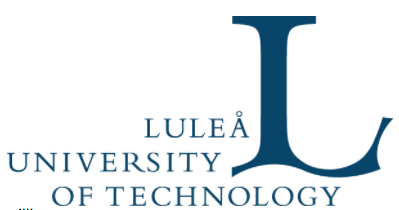